Naše auto
Verze platná od 1. 10. 2015
Odbor vzdělávání a tréninku
Struktura produktu
Klient si vybere jednu variantu hlavního pojištění a případná doplňková pojištění
K OPV si klient může navíc sjednat ještě další doplňková pojištění
+
+
2
Klient si vybere jednu variantu.
Struktura OPV
3
Újma na vlastním vozidle
Co znamená újma na vlastním vozidle?
Pokud máte u naší pojišťovny sjednáno OPV, způsobíte škodu třetí straně a současně si poškodíte Vaše vozidlo, uhradíme Vám náklady na opravu do výše 10 000 Kč. 
Nemusíte tak čerpat plnění z havarijního pojištění!
ve variantě PREMIANT
Kategorie vozidel 003 *
Podmínky, za kterých lze uplatnit
OPV sjednáno ve variantě Premiant
Uplatněna škoda z Vašeho OPV
* Kategorie 003 = automobily osobní, dodávkové a jiné užitkové, lehké nákladní, multikáry apod. s podmínkou celkové hmotnosti dle technického průkazu do 3 500 kg včetně a nejvýše 9 míst k sezení včetně místa řidiče. Dále sem patří všechny typy pracovních strojů na podvozku odvozeném od automobilů s celkovou hmotností do 3 500 kg včetně.
4
[Speaker Notes: Richard: Doplnil jsem, že musíme plnit pojistné plnění té protistraně (pokud to není vyndané v nových VPP)]
Náklady na půjčovné
Co znamená pojištění nákladů na půjčovné?
Pokud máte u naší pojišťovny sjednáno OPV, způsobíte nehodu třetí straně a Váš vůz bude nepojízdný, zaplatíme Vám náklady na půjčovné do výše 10 000 Kč.
ve variantě PREMIANT
Kategorie vozidel 003
Podmínky, za kterých lze uplatnit
OPV sjednáno ve variantě Premiant
Uplatněna škoda z Vašeho OPV
Uhradíme auto zapůjčené v ČR
5
[Speaker Notes: Richard: Doplnil jsem, že musíme plnit pojistné plnění té protistraně (pokud to není vyndané v nových VPP)]
Proč právě u nás?
Proč si sjednat OPV u ČSOB Pojišťovny?
Široké asistenční služby zdarma
K OPV od nás obdrží řidič zdarma úrazové pojištění, pojištění osobních věcí a věcí osob příbuzných
K OPV od nás obdrží řidič zdarma pojištění osobních věcí a věcí osob příbuzných
Vyšší limity pojistného plnění než určuje zákon
6
Proč Premiant?
Proč zvolit variantu Premiant?
Zaplatíte jen o málo více, dostanete mnohonásobně vyšší krytí
Pokud způsobíte nehodu, zaplatíme Vám škodu na Vašem vozidle do výše
10 000 Kč
Pokud způsobíte nehodu a Váš vůz bude nepojízdný, zaplatíme Vám náklady na půjčovné do výše 10 000 Kč
7
Struktura HAV
Klient si vybere
 jeden z balíčků
8
Varianta PREMIANT
Poskytuje pojistné krytí ve shodném rozsahu jako varianta Dominant.
střet, pád, náraz
požár, výbuch, blesk
vichřice, krupobití, povodeň, záplava
pád jakýchkoli věcí
zásah cizí osoby
střet se zvěří
doplněk do all risk
asistenční služby
pojištění odcizení
Jakákoli škoda způsobená na voze jakýmkoli způsobem, tj. i okusem kabelů
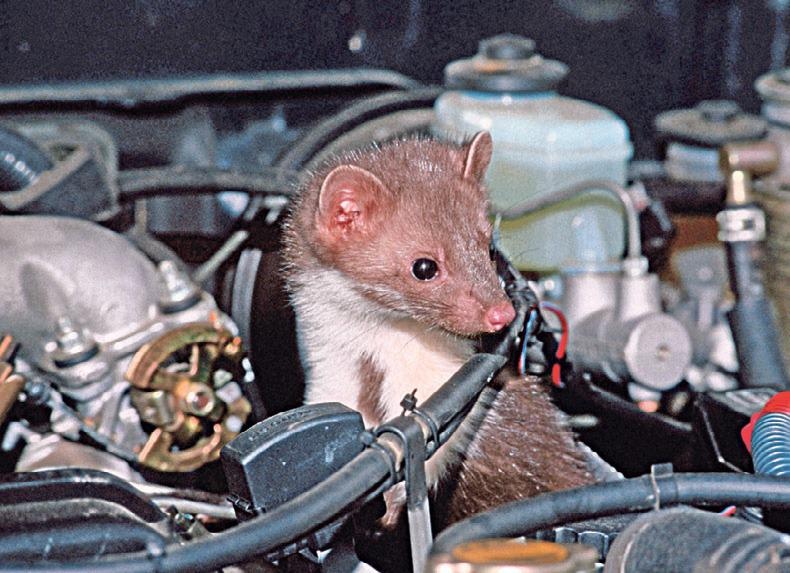 + pojištění garance pojistné částky – GAP
9
Nový pojem „GAP“
GAP = Guaranteed Asset Protection, 
neboli Garantovaná Ochrana Majetku
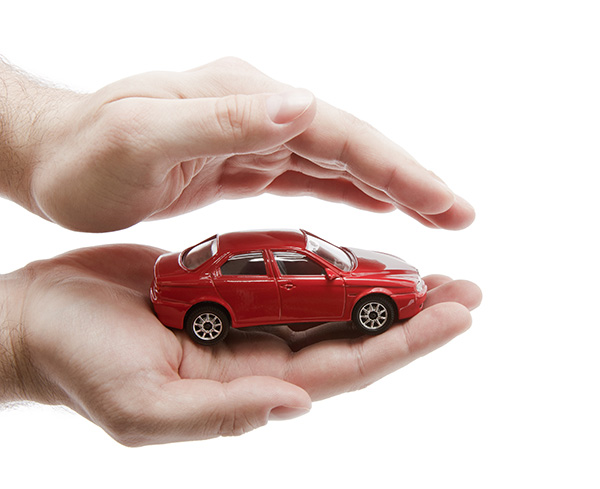 V případě totální škody, tj. úplného zničení nebo odcizení vozidla, garantujeme klientovi pojistné krytí do výše pojistné částky vozu!
✓
10
GAP - podmínky
Příklad
Pokud je auto uvedeno do provozu kdykoli v průběhu roku 2014, lze sjednat variantu Premiant až do konce roku 2016
GAP - podmínky
Příklad
Pokud je auto uvedeno do provozu kdykoli v průběhu roku 2014, lze sjednat variantu Premiant až do konce roku 2016
Uvedení pojišťovaného vozidla do provozu
Balíčky hlídají 
za Vás
Doba, po kterou lze sjednat GAP
1. 1. 2014
31. 12. 2014
31. 12. 2016
Nový pojem „GAP“ v praxi
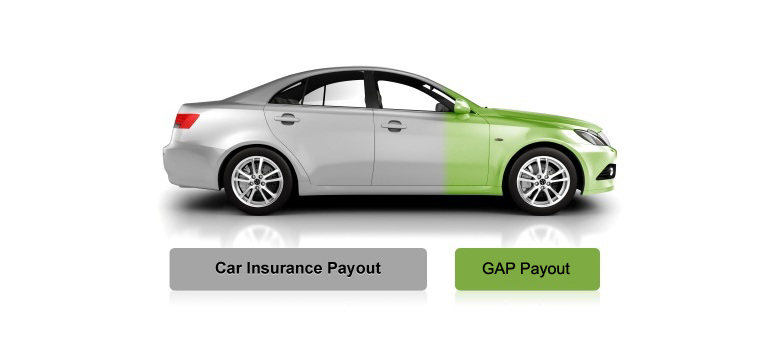 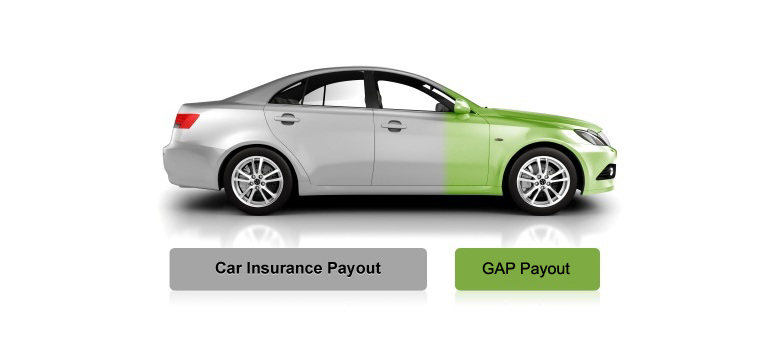 Koupě nového vozu
 v roce 2014 za 500.000 Kč
500.000
Stanovena pojistná částka
Pojistná událost v roce 2016
Pojistné plnění 
z havarijního pojištění
Pojistné plnění 
z GAP
350.000
150.000
Pokud má klient sjednanou variantu Standard či Dominant, bude plněno v ceně obvyklé.
V případě varianty Premiant doplatíme  rozdíl do pojistné částky vozidla.
Asistenční služby
Asistenční služby má klient zdarma k hlavnímu pojištění, jak k OPV, tak k HAV
Platí pro osobní vozidla           do 3,5 tuny a nákladní vozidla
Rozsah asistenčních služeb je uveden v brožurce
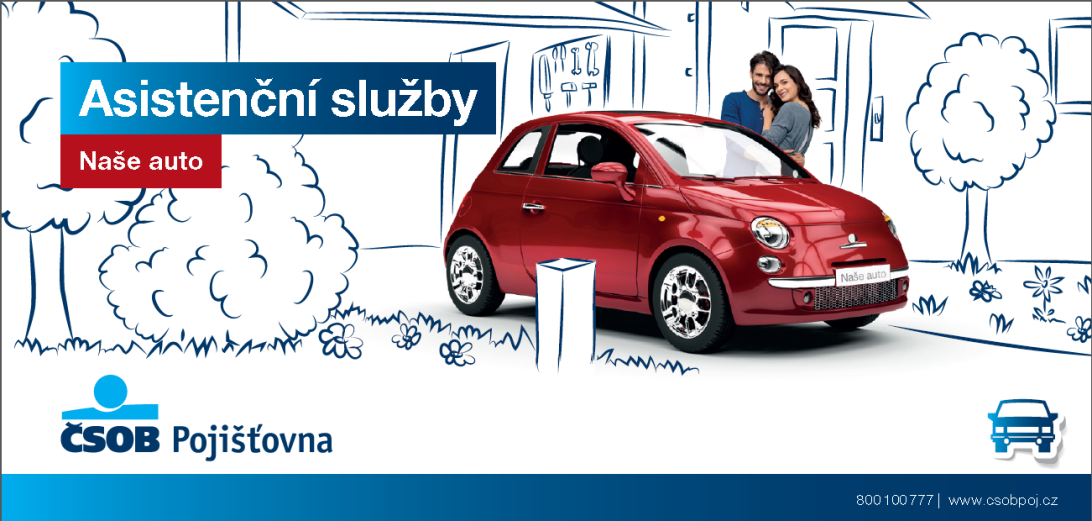 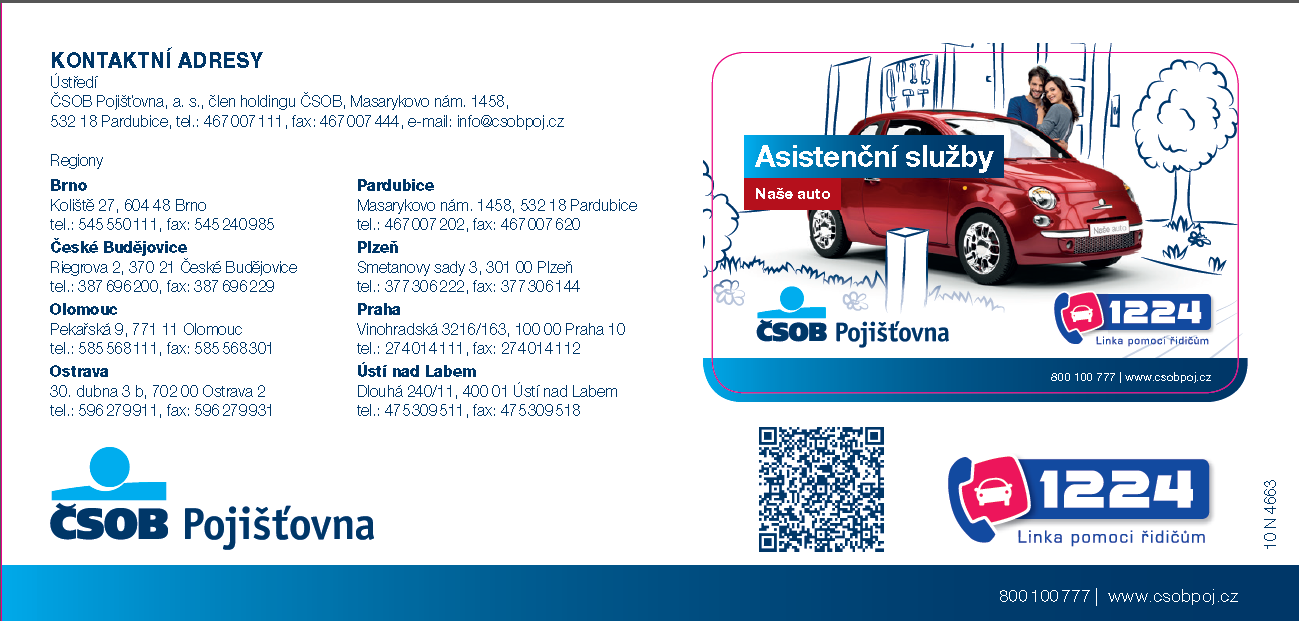 14
Doplňková pojištění
K OPV i HAV si klient může navíc sjednat ještě další doplňková pojištění
lze sjednat k HAV i OPV
lze sjednat pouze k OPV
15
Lze sjednat k OPV i HAV
Doplňková pojištění
možno sjednat 1, 2 a 3násobek
správnou výši PČ lze stanovit v internetové aplikaci
16
Doplňková pojištění
Proč doporučit asistenční služby Nadstandard?
například
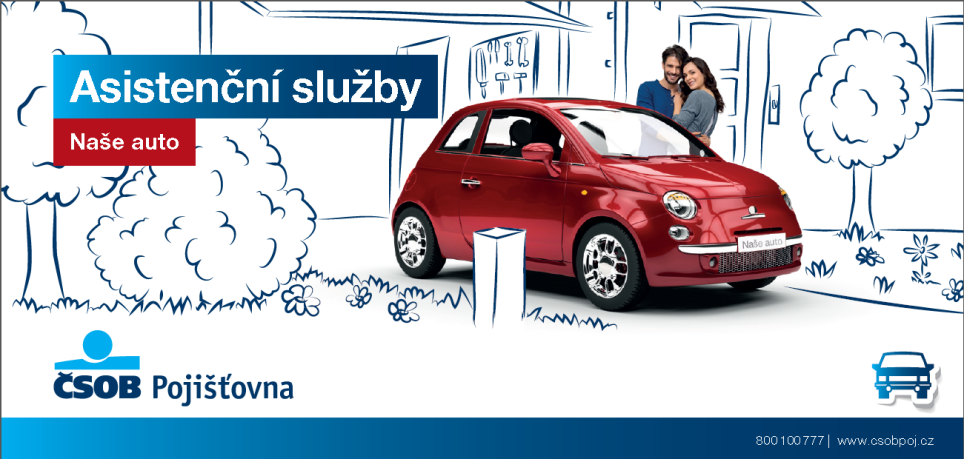 Kompletní srovnání:
Brožura asistenčních služeb
17
Doplňková pojištění
Lze sjednat k OPV
V případě pojistné události vyplatíme částku, která odpovídá tržní ceně vozidla v době vzniku pojistné události a stupni opotřebení.
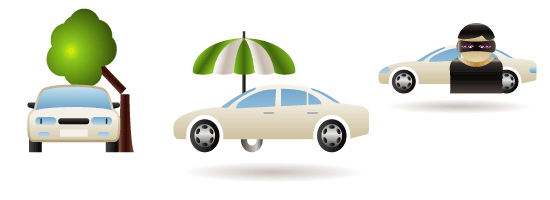 18
Územní platnost pojištění
území, na kterém platí pojištění, z něhož je možné hradit škody
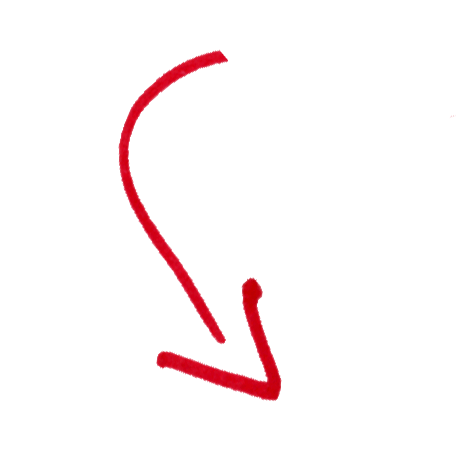 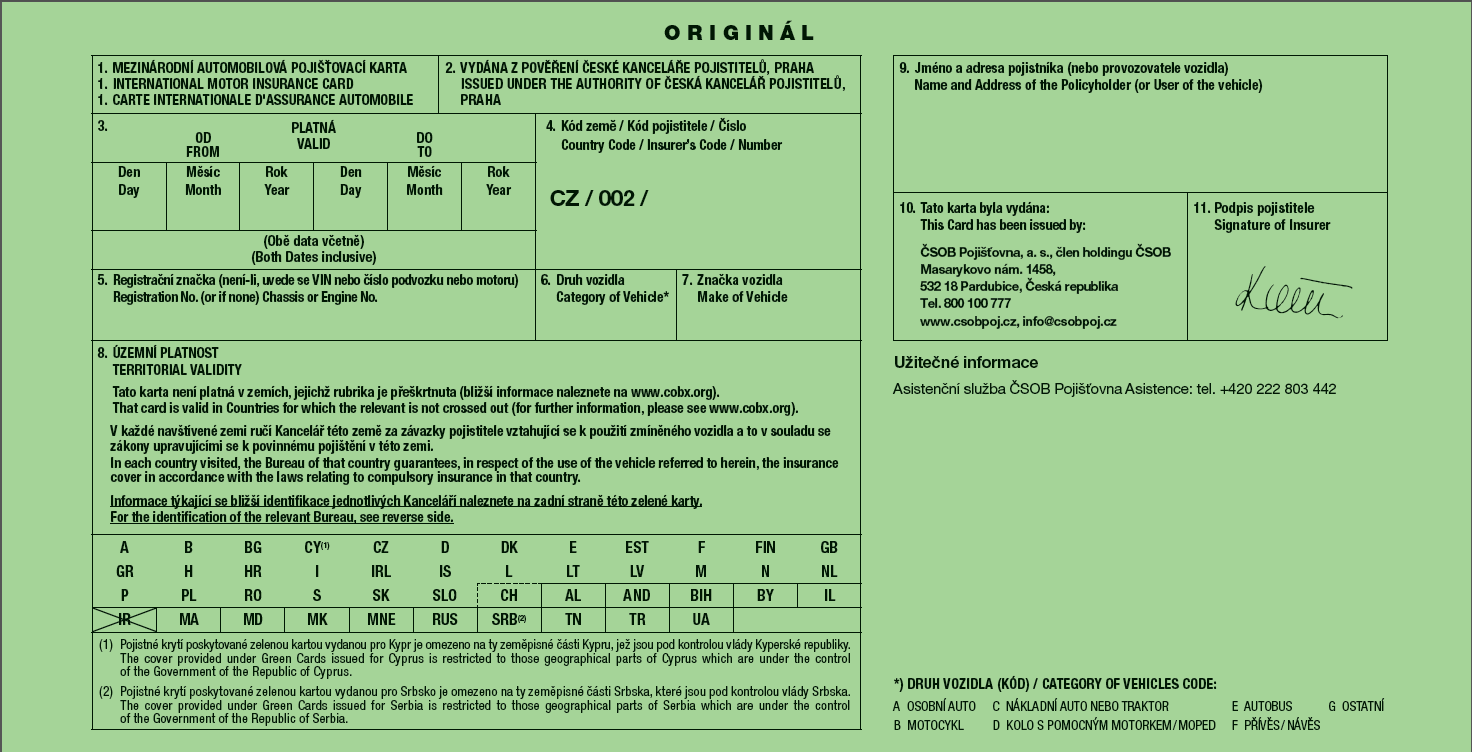 19
Spoluúčast
částka dohodnutá v pojistné smlouvě, která se odečítá od každého pojistného plnění
20
Slevy
Systém Bonus / Malus
Havarijní pojištění
1.
2.
Převedeme bonus z OPV!
Převedeme bonus od předchozího pojistitele z HAV!
Klient má OPV sjednáno u ČSOB Pojišťovny – získá stejný počet bezeškodných měsíců, které má přiznány na povinném ručení
Přiznáme počet bezeškodných měsíců, který nám doloží na Potvrzení o době trvání havarijního pojištění od předchozího pojistitele
22
Povinnosti poradce
při sjednání HAV nebo odcizení
Povinnosti při sjednání
Nepoškozené, provozuschopné
Zkontrolovat vozidlo
Údaje dle velkého technického průkazu
Číslo karosérie VIN
Pořídit fotodokumentaci
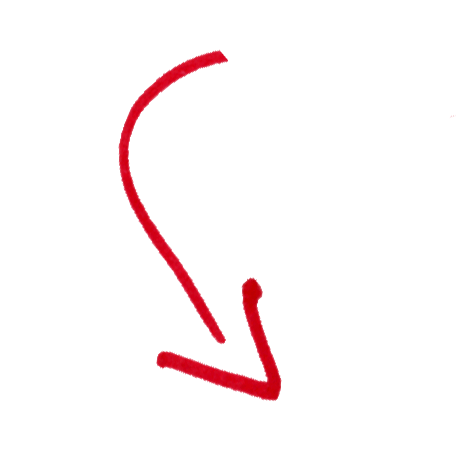 Viz. následující slajd
23
Fotodokumentace
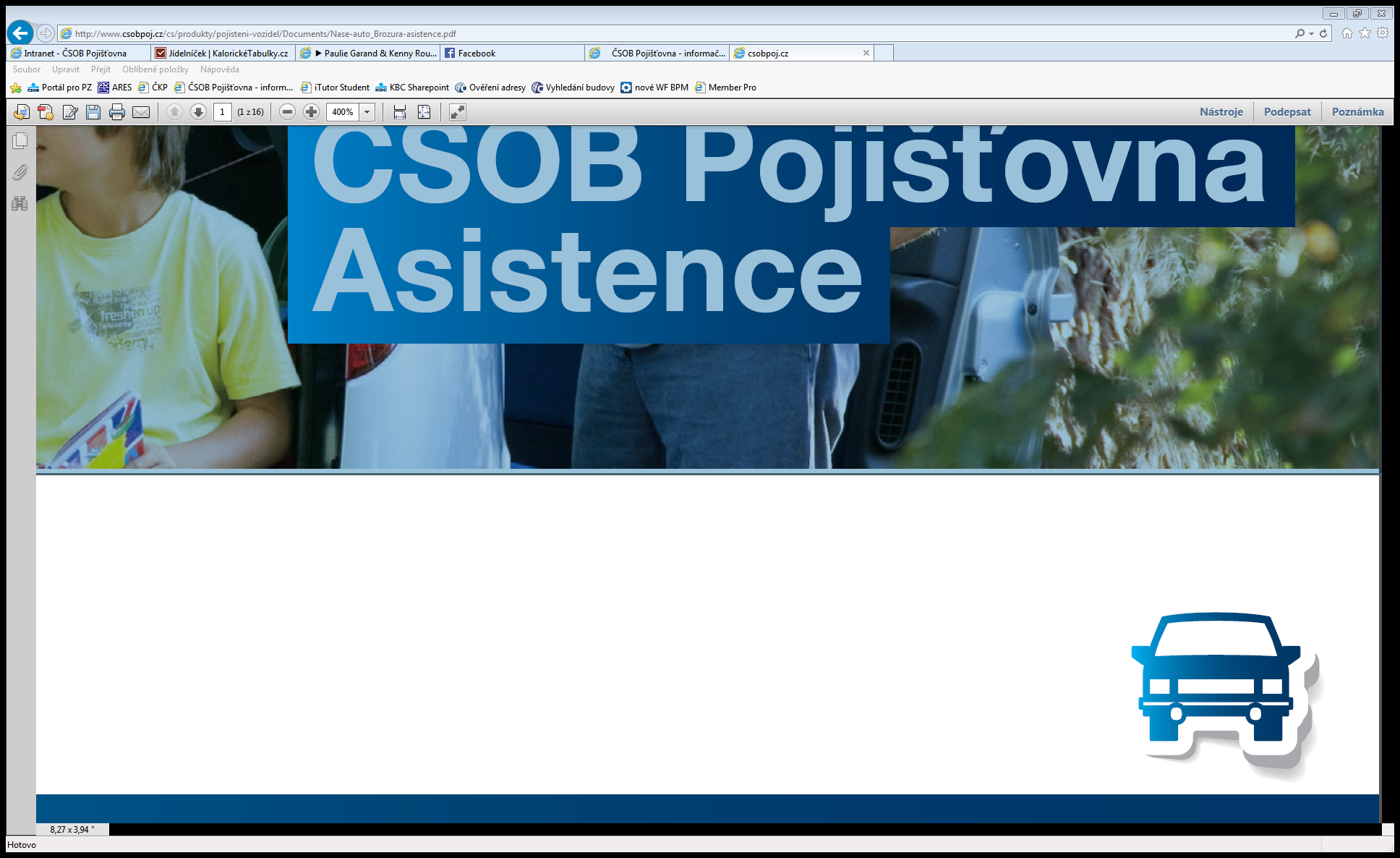 HAVARIJNÍ POJIŠTĚNÍ, nebo POJIŠTĚNÍ ODCIZENÍ:
všechna ojetá vozidla 
(bez rozdílu pojistné částky)
minimálně 6 aktuálních fotografií
zepředu
zezadu
zprava
středový panel
VIN
zleva
+ další fotografie (až 12) zachycují detail případného poškození vozidla
Panoramatickou střechu fotíme vždy!
24
Zezadu
Zepředu
Fotodokumentace
Zprava
Zleva
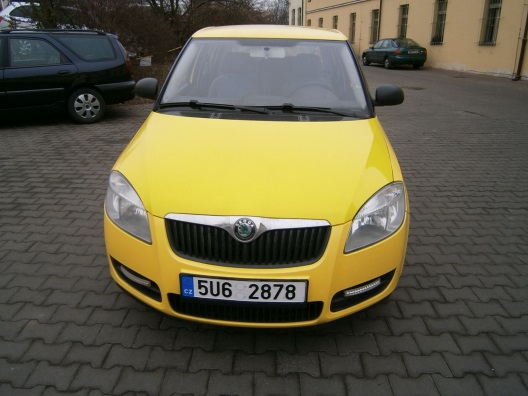 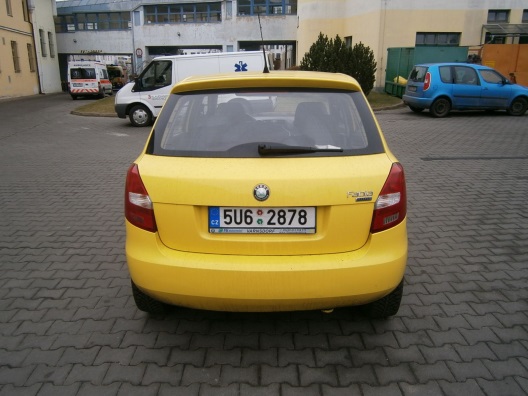 VIN kód
Středový panel
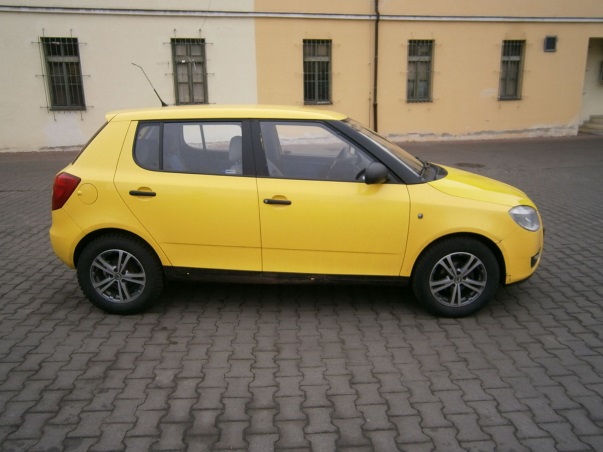 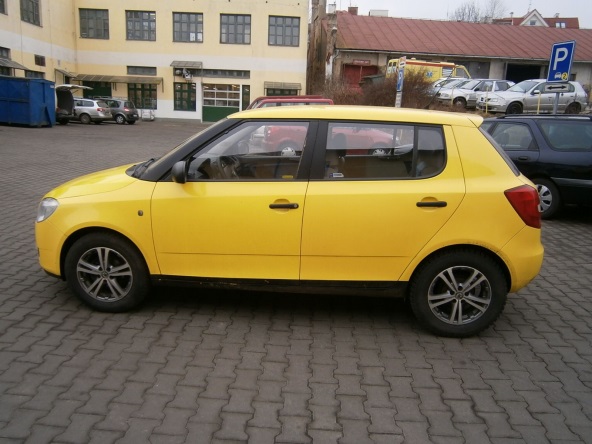 Jak správně fotografovat
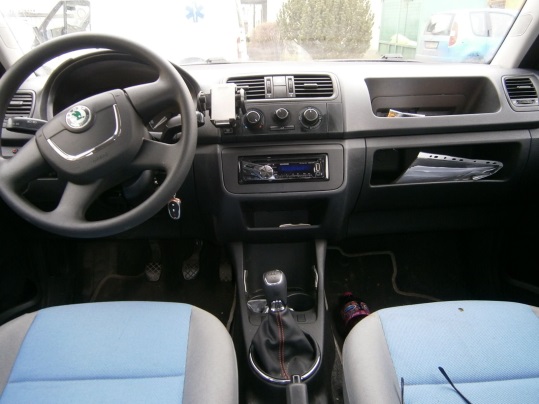 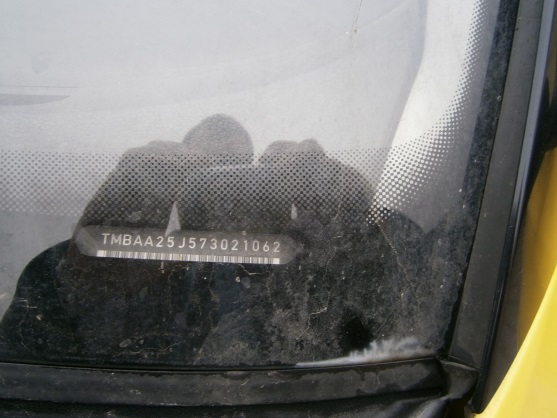 25
Popis jednotlivých pojmů naleznete v sazebníku Pojištění odcizení vozidla
Odcizení
26
Odcizení
Způsob zabezpečení má vliv na výši pojistného
27
Na co nezapomínat?
VIN má obvykle 17 znaků !
V případě, že klient nemá přidělenou RZ, nevyplňujte do smlouvy fiktivní údaje, ale zaklikněte ANO v políčku „Chybí RZ nebo VTP“!
Pokud sjednáte havarijní pojištění nebo pojištění odcizení, musí být ke smlouvě doložena odpovídající fotodokumentace!
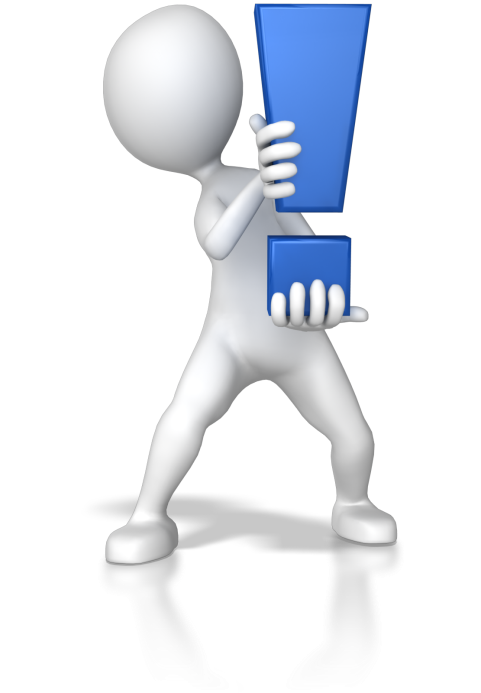 Přepisujete údaje ve smlouvě? Nezapomeňte je opatřit podpisem pojistníka!
Pojišťujete starší vozidlo?
Nezapomeňte doložit atest historického vozidla, nebo souhlas produktového manažera!
Vyšší slevy musí být vždy schváleny a tento souhlas doložte ke smlouvě!
Bonus se vztahuje k pojistníkovi a ke shodné kategorii vozidla!
28
Štěstí přeje pojištěným
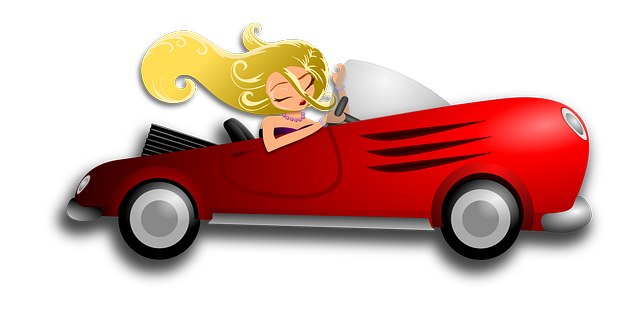 29